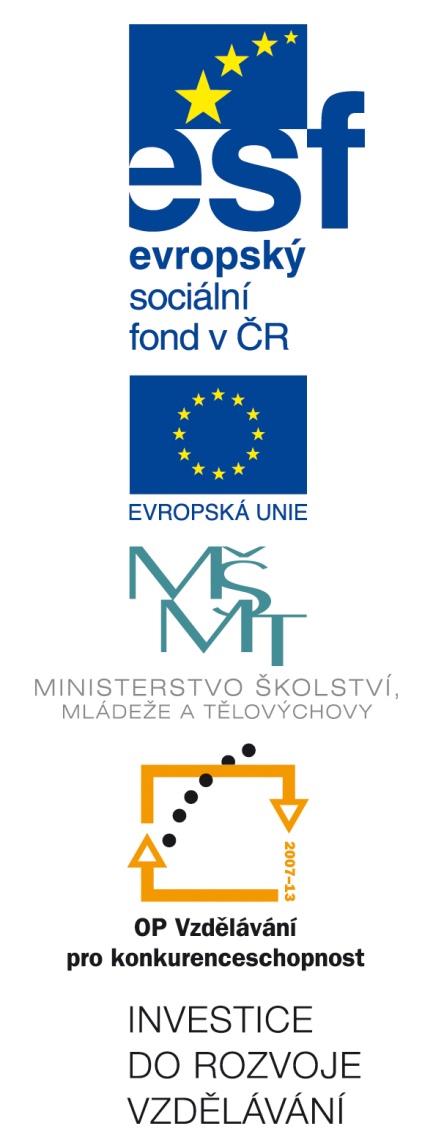 Číslo šablony: III/2
VY_32_INOVACE_P4_2.1
Tematická oblast: Aplikační software pro práci s informacemi I.
 Typy aplikací
                                                         Typ: DUM - Kombinovaný
				Předmět: ICT, ICTS
                                                          Ročník:  3. a 6. r. (6leté), 1. a 4. r. (4leté),
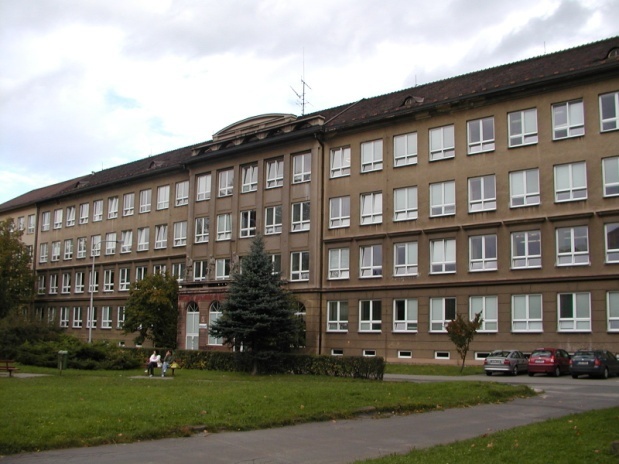 Zpracováno v rámci projektu
EU peníze školám
	  CZ.1.07/1.5.00/34.0296
Zpracovatel:
Miroslav Filipec
Gymnázium, Třinec, příspěvková organizace
Datum vytvoření: září 2013
Metodický list 
 DUM shrnuje výčet počítačových aplikací.
 Učitel se vrací z jednotlivých charakteristik na základní rozdělení.
 Učitel diskutuje s žáky o jejich zkušenostech s jednotlivými aplikacemi.
 Učitel navede žáky ke spuštěním aplikací, jestliže jsou na žákově PC.
 Doba využití: 20´
Aplikační software je programová vybavení počítače:(jádro OS nepovažujeme za aplikaci)
kancelářský balík
 textový procesor
 tabulkový procesor
 prezentační program
 databázový systém
 webový prohlížeč (browser)
 antivirové programy
 hry
 grafické editory
 bitmapový
 rastrový
 správci souborů (archivace)
 výukové
 technické (CAD) a další programy
Konec
Kancelářský balík
Obsahuje aspoň textový a tabulkový procesor, prezentační (a databázový program)
Příklady:
MS Office
OpenOffice.org
Lotus SmartSuite
Otázka pro žáky:
Jaký program tohoto typu používáte na svém PC?
Úkol pro žáky:
Spusťte odpovídající program na PC.
Zpět na obsah
Webový prohlížeč (browser)
Příklady:
Internet Explorer
Opera
Mozilla Firefox
Google Chrome
Otázka pro žáky:
Jaký program tohoto typu používáte na svém PC?
Úkol pro žáky:
Spusťte odpovídající program na PC.
Zpět na obsah
Antivirové programy
Příklady:
AVG
ESET NOD32
Norton AntiVirus
avast!
Otázka pro žáky:
Jaký program tohoto typu používáte na svém PC? Je nutný pro PC?
Úkol pro žáky:
Spusťte odpovídající program na PC.
Zpět na obsah
Hry
Příklady:
Akční
Strategie
Plošinovky
Simulátor
Otázka pro žáky:
Jaký program tohoto typu používáte na svém PC?
Sdělení pro žáky:
Gymnázium nepodporuje hry na školních počítačích.
Zpět na obsah
Grafický editor
Příklady bitmapová grafika:
Zoner Photo Studio
Adobe Photoshop
GIMP
Příklady vektorové grafiky:
Zoner Callisto
CorellDraw
Adobe Illustrator
(3D grafika: Blender)
Otázka pro žáky:
Jaký program tohoto typu používáte na svém PC?
Úkol pro žáky:
Spusťte odpovídající program na PC.
Zpět na obsah
Správci souborů (souborový manažer)
Příklady:
Total Commander
zip
rar
Otázka pro žáky:
Jaký program tohoto typu používáte na svém PC?
Úkol pro žáky:
Spusťte odpovídající program na PC.
Zpět na obsah
Výukové
Příklady:
Výuka jazyků, chemie, dějepis, apod.
Artopedie
Otázka pro žáky:
Jaký program tohoto typu jste použili?
Zpět na obsah
Zdroje

1. Roubal, Pavel. Informatika a výpočetní technika pro střední školy Praktická učebnice. Brno : Computer Press, a.s., 2011. ISBN 978-80-251-3227-2.
2. Roubal, Pavel. Informatika a výpočetní technika pro střední školy Teoretická učebnice. Brno : Computer Press, a.s., 2011. ISBN 978-80-251-3228-9.